10 minute Pitch Guidelines and Template

The pitch is 5 minutes with 3-5 minutes Q&A. 
There is not a limit on the number of slides. 
This is NOT a technical presentation – Do not spend more than 30 seconds on the technology/science.  
Focus on the business and how you make money.
Use photos and illustrations, no bullet points!
Tell a story – don’t read your slides.
Remember the 25/25 rule:  25 point font, maximum of 25 words on a slide.   
5 words per slide is even better.  Use unique single words or short phrases, combined with impactful images, to keep your pitch on track.  Simple, not busy.  
When finished pitching, please stay on stage for a clarification questions from the judging panel before leaving.
Please feel free to bring some team members with you on stage.
Please speak clearly and don’t rush. 
PRACTICE.   Time yourself!  Don’t go over time.
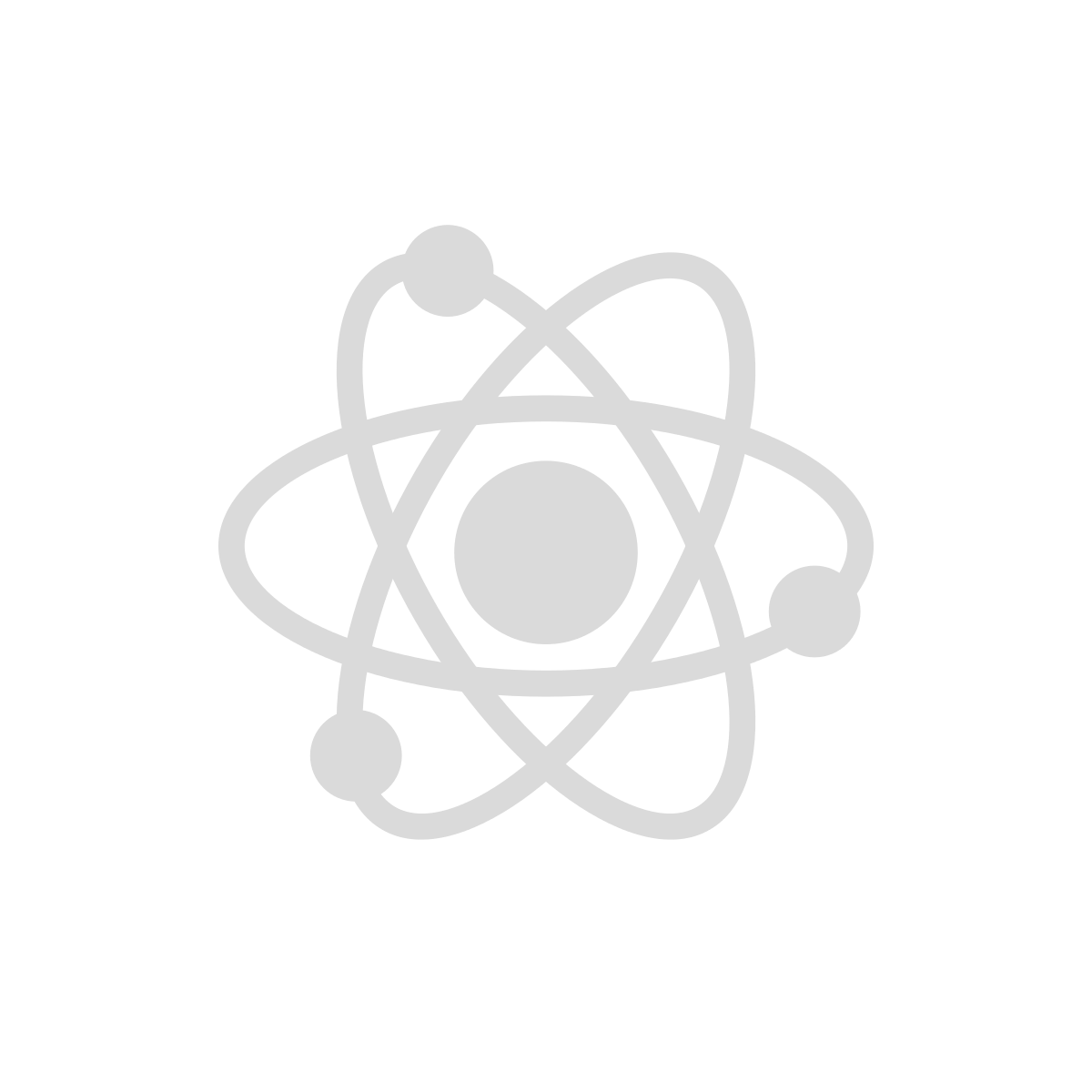 Venture Name
webaddress.com @twitterhandle
Problem
Make clear a big, important problem (current or emerging) that you are going to solve.   In this context you are establishing your value proposition—there is enormous pain out there, and you are going to reduce costs, increase speed, expand reach, eliminate inefficiency, increase effectiveness, etc. 


If you think it’s appropriate, consider telling the real-life story about someone who suffers from the problem.
@twitterhandle
Market
Who are the target customers?   Will it be direct sale or business to business?


Who will be your “first customer?”  What connections do you have in the space?
@twitterhandle
Solution
What is the technology or tool you are developing?   Provide the formal title, and then an explanation of what it is in non-technical terms.  

What specifically are you offering to whom? Software, hardware, service, combination? Use commonly used terms to state concretely what you have, or what you do, that solves the problem you’ve identified.

How are you going to use the technology for commercial advantage?

Why is your application of the technology going to create potential sustainable competitive advantage?
@twitterhandle
Competitive Advantage & Uniqueness
You must address how your team plans to sustainably beat the competition.

Do you know of any competitors, either in the existing marketplace, or other research institutions working on the same problem?
@twitterhandle
Business Model
How will you generate revenues?  

Is your model scalable?  In other words, can it be efficiently replicated and expanded to national and global markets? 

What are the critical metrics on which you will be evaluated (e.g., customers, licenses, units, revenues, margin, etc.)? 

How much additional cash/investment will be required to take to market and get positive cash flow?  (if applicable)
@twitterhandle
Team
Show team members and names.  Tell us briefly, their backgrounds.  Why are they rock stars?  What significant thing have they done in business in their career?  




Tell us why your team is uniquely qualified to win.  How long have you known/worked together?  Why is each founder totally committed and passionate about bringing this product or service to market?
@twitterhandle
Summary
Close with your team’s ability to execute.  

Reinforce that you are excited about he technology and the you are committed to bringing it to market.  

Remind them of your competitive advantage

Thank the Judges for providing the opportunity.  

Open it up for questions from the judges.
@twitterhandle